Block Ciphers
John Manferdelli
jmanfer@microsoft.com
JohnManferdelli@hotmail.com
© 2004-2011, John L. Manferdelli.
This material is provided without warranty of any kind including, without limitation, warranty of non-infringement or suitability for any purpose.  This material is not guaranteed to be error free and is intended for instructional use only
JLM 20110204
1
The wiretap channel: “In the beginning”
The Sender
Alice
The Receiver
Bob
Noisy insecure
channel
Plaintext
 (P)
Plaintext
(P)
Decrypt
Encrypt
Key (K2)
Key (K1)
Eavesdropper
Message sent is:
C= EK1(P)
Decrypted as:
P=DK2(C)
P is called plaintext.
C is called ciphertext.
Symmetric Key: K1=K2
Public Key: K1¹K2
K1 is publicly known
K2 is Bob’s secret
JLM 20110204
2
Cryptography and adversaries
Cryptography is computing in the presence of an adversary.
What do you want to protect?
Against who? 
Under what circumstances?
An adversary is characterized by:
Talent
Access to information
Probable plaintext attacks.
Known plaintext/ciphertext attacks.
Chosen plaintext attacks.
Adaptive interactive chosen plaintext attacks (oracle model).
Computational resources
JLM 20110204
3
Computational strength of adversary
Infinite - Perfect Security
Information Theoretic
Doesn’t depend on computing resources or time available
Polynomial
Asymptotic measure of computing power
Indicative but not dispositive
Realistic
The actual computing resources under known or suspected attacks.
This is us, low brow.
JLM 20110204
4
Symmetric ciphers
Ciphertext (C)
Encrypt 
Ek(P)
Decrypt 
Dk(P)
Plaintext (P)
Plaintext (P)
Key (k)
Key (k)
Encryption and Decryption use the same key.
The transformations are simple and fast enough for practical implementation and use.
Two major types: 
Stream ciphers: bit at a time 
Block ciphers: n bits  n bits
Examples: DES, AES, RC4, A5, Enigma, SIGABA, etc.
JLM 20110204
5
Cipher Requirements
WW II
Universally available (simple, light instrumentation) – interoperability.
Compact, rugged: easy for people (soldiers) to use.
Kerckhoff’s Principle: Security in key only: We assume that the attacker knows the complete details of the cryptographic algorithm and implementation
Adversary has access to some corresponding plain and cipher-text
Now 
Adversary has access to unlimited cipher-text and lots of chosen text.
Implementation in digital devices (power/speed) paramount.
Easy for computers to use.
Resistant to ridiculous amount of computing power.
JLM 20110204
6
Practical attacks
Exhaustive search of theoretical key space.
Exhaustive search of actual key space as restricted by poor practice.
Exploiting bad key management or storage.
Stealing keys.
Exploiting encryption errors.
Spoofing (ATM PIN).
Leaking due to size, position, language choice, frequency, inter-symbol transitions, timing differences, side channels..
JLM 20110204
7
Mathematical view of block ciphers
E(k, x)= y.
E: GF(2)mxGF(2)n       GF(2)n, often m=n.
E(k,x) is a bijection in second variable.
E(k, ·) in SN, N= 2n.  In other words, k selects a permutation from SN.  If n=64, N=264 and |SN|= 264! which is enormous
Each bit position is a balanced boolean function.
E (and its inverse) should be easy to compute if you know k but not if you don’t.
JLM 20110204
8
What is a block cipher
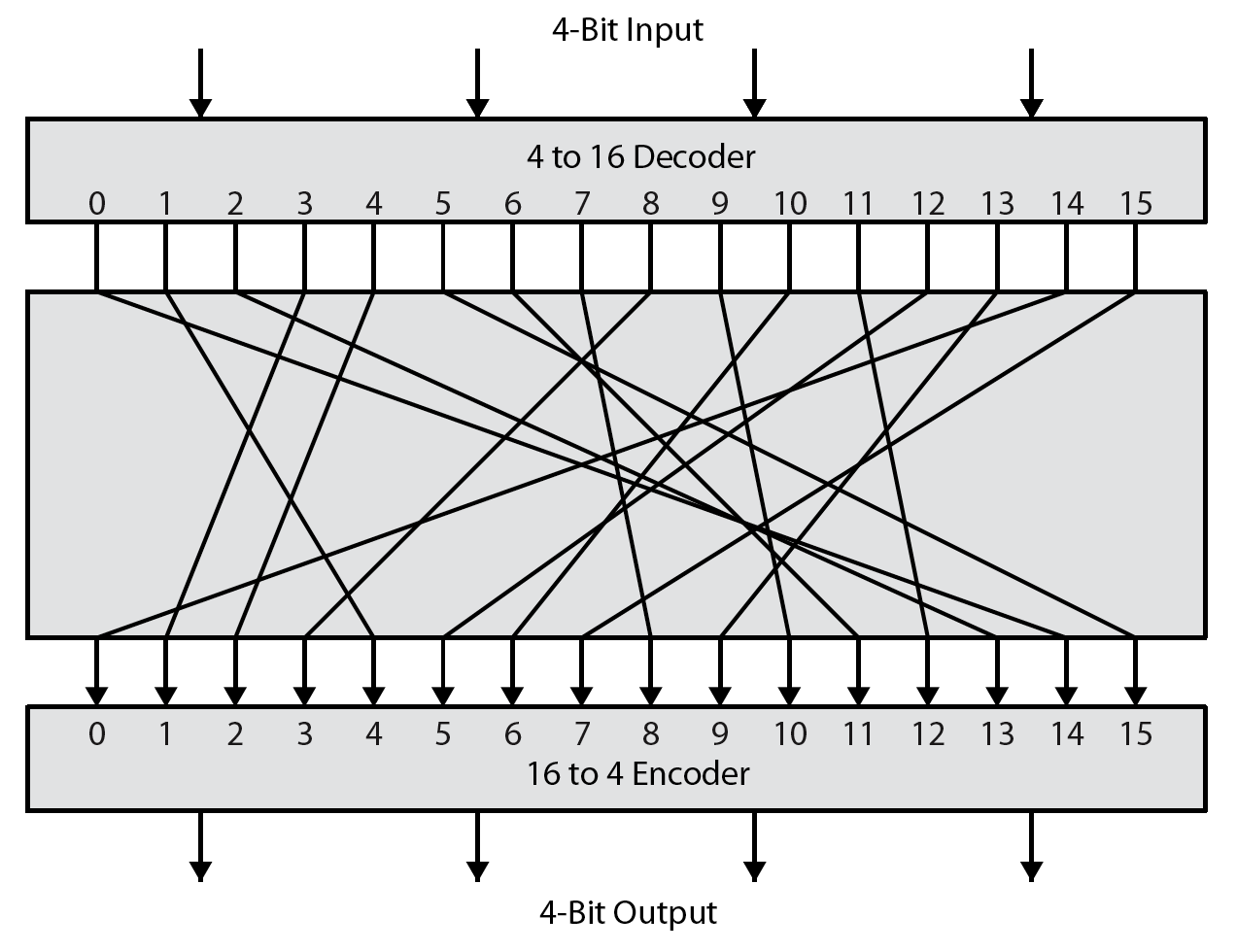 JLM 20110204
9
[Speaker Notes: Feistel refers to an n-bit general substitution as an ideal block cipher, because it allows for the maximum number of possible encryption mappings from the plaintext to ciphertext block. A 4-bit input produces one of 16 possible input states, which is mapped by the substitution cipher into a unique one of 16 possible output states, each of which is represented by 4 ciphertext bits. The encryption and decryption mappings can be defined by a tabulation, as shown in Stallings Figure 3.1. It illustrates a tiny 4-bit substitution to show that each possible input can be arbitrarily mapped to any output - which is why its complexity grows so rapidly.]
Iterated key dependant transformations
Building an unpredictable or random permutation is easy if you’re allowed to use enormous keys.
Each bit position must be a horribly complicated function of key and input to defeat cryptanalysis
Lots of constraints must be satisfied (bijection, balance, …)
How do we do this?
Use a simple (key dependant) transformation (called a “round”) and apply it many (~n) times.
The simple transformation must change for each round otherwise Ek(x)= sk(x)r which is not safe.
Easiest way to do this is to make the simple transformation depend on different portions of the key in each round.  This is called a “key schedule”.
JLM 20110204
10
Block ciphers -review
Complicated keyed invertible functions constructed from iterated elementary rounds.
Characteristics:
 Fast
 Data encrypted in fixed “block sizes” (64,128,256 bit blocks are common).
 Key and message bits non-linearly mixed in cipher-text
JLM 20110204
11
f
Horst Feistel to the rescue!
ki
Graphic courtesy of Josh Benaloh
F(Ki,X)= non-linear function
Note: If si(L,R)= (LÅf(E(R)Åki), R) and t(L, R)= (R, L), this round  is tsi(L, R).

To invert: swap halves and apply same transform with same key:
sittsi(L,R)= (L,R).
JLM 20110204
12
Iterated Feistel Cipher
Key
Key Schedule
Plaintext
k1
k2
r Feistel
Rounds
kr
Ciphertext
JLM 20110204
13
Data Encryption Standard
Federal History
 1972 study.
 RFP: 5/73, 8/74.
 NSA: S-Box influence, key size reduction.
 Published in Federal Register: 3/75.
 FIPS 46:  January, 1976.
 DES
 Descendant of Feistel’s Lucifer.
 Designers: Horst Feistel, Walter Tuchman, Don Coppersmith, Alan Konheim, Edna Grossman, Bill Notz, Lynn Smith, and Bryant Tuckerman.
 Brute Force Cracking
 EFS DES Cracker: $250K, 1998. 1,536 custom chips. Can brute force a DES key in days.
 Deep Crack and distributed net break a DES key in 22.25 hours.
JLM 20110204
14
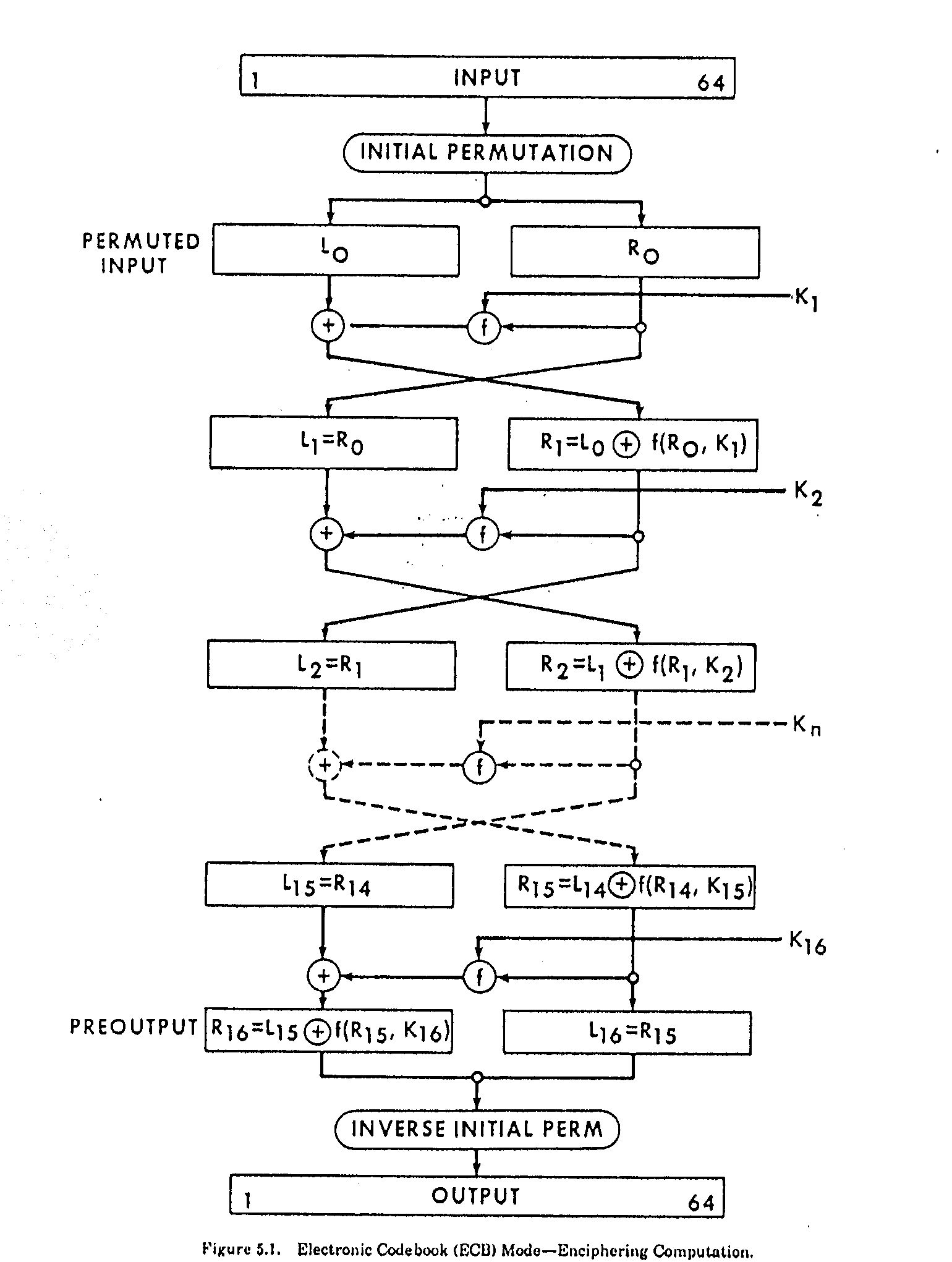 JLM 20110204
15
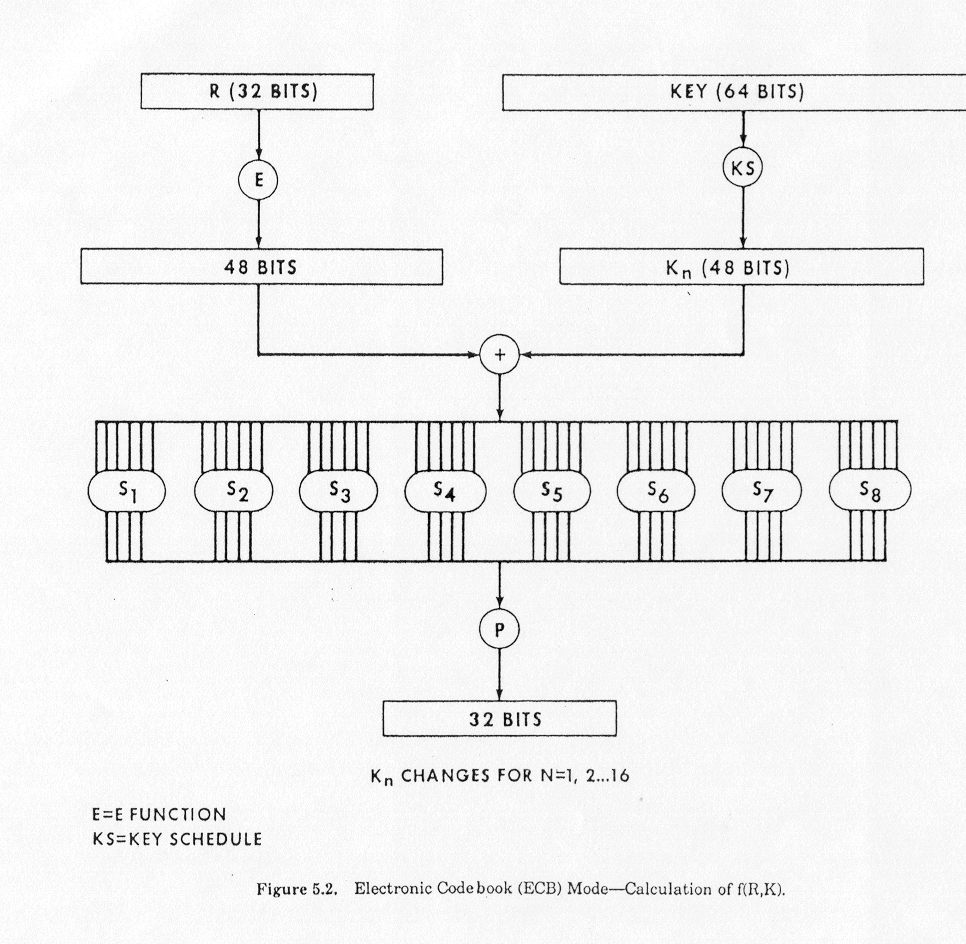 16
JLM 20110204
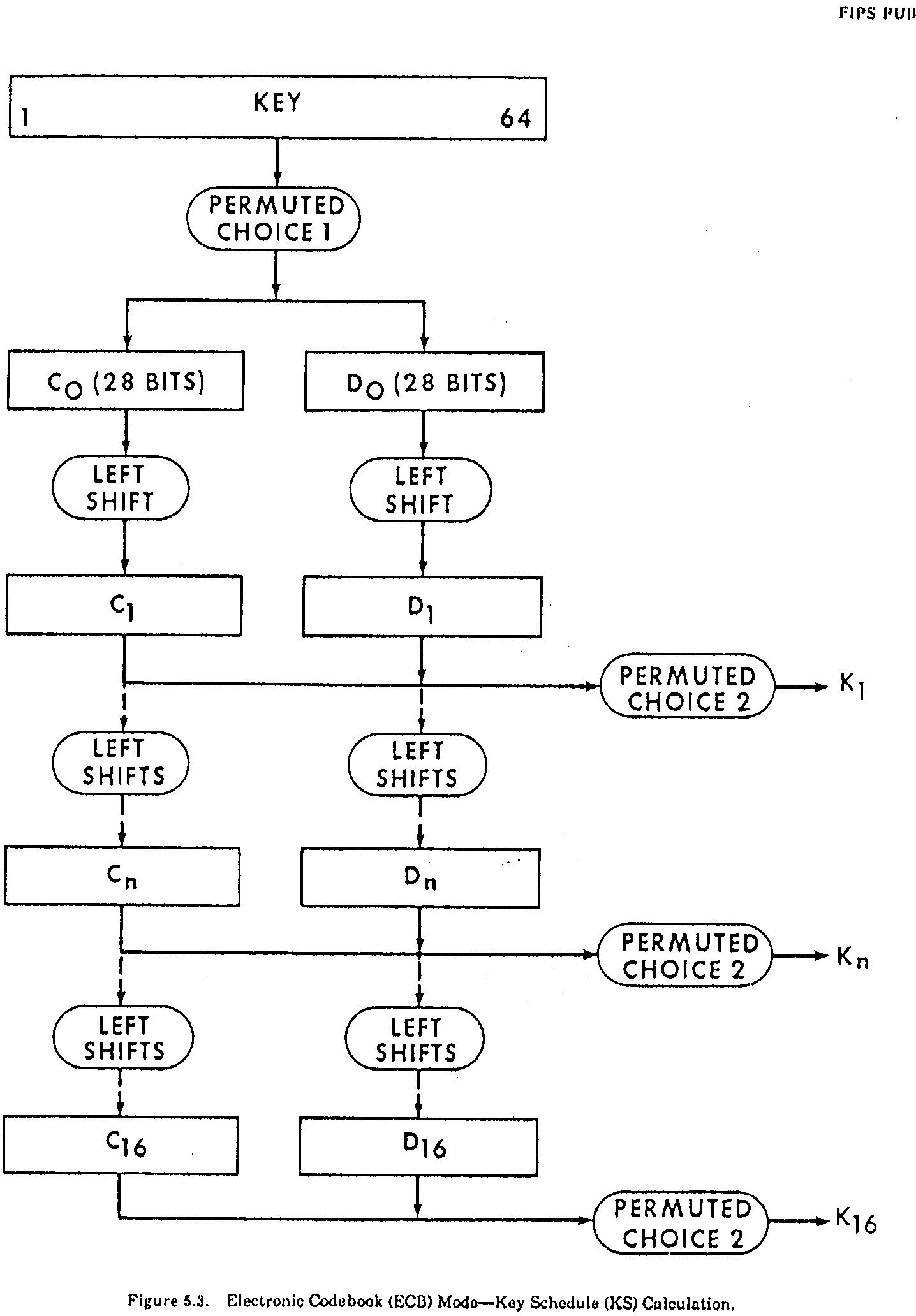 17
JLM 20110204
DES Described Algebraically
si(L,R)= (LÅf(E(R)Åki), R) 
 ki is 48 bit sub-key for round i.
 f(x)= P(S1S2S3 … S8(x)).  Each S –box operates on 6 bit quantities and outputs 4 bit quantities.  
 P permutes the resulting 32 output bits.
 t(L, R)= (R, L).
 Each round (except last) is  tsi. 
 Note that tt= t2= 1= si si = si2.
 Full DES is:  DESK(x)= IP-1 s16t ... s3t s2ts1 IP(x).
 So its inverse is:  DESK-1(x)= IP-1 s1t ... s14ts15ts16 IP(x).
JLM 20110204
18
DES Key Schedule
Key schedule round 1
   10 51 34 60 49 17 33 57  2  9 19 42 
    3 35 26 25 44 58 59  1 36 27 18 41 
   22 28 39 54 37  4 47 30  5 53 23 29
   61 21 38 63 15 20 45 14 13 62 55 31 
 

Key schedule round 2
    2 43 26 52 41  9 25 49 59  1 11 34 
   60 27 18 17 36 50 51 58 57 19 10 33 
   14 20 31 46 29 63 39 22 28 45 15 21
   53 13 30 55  7 12 37  6  5 54 47 23
19
JLM 20110204
What can go wrong
Key space is too small
Ek(x)= rr rr-1 … r1, all linear in the key bits. 
Resulting transformation is linear
It’s easy to solve the resulting linear equations
Ek(x) decomposible into transformations with independent key bits
Ek1||k2(x)= E’k1(x)||E’’k2(x)
Ek(x) should “look” like a random permutation and the effect of k should “look” like it picks the random permutations unpredictibly
JLM 20110204
20
DES Attacks: Exhaustive Search
Symmetry DES(kÅ1, xÅ1)=DES(k, x)Å1
Suppose we know plain/cipher text pair (p,c)
for(k=0;k<256;k++) {
	if(DES(k,p)==c) {
		printf(“Key is %x\n”, k);
		break;
		}
}
Expected number of trials (if k was chosen at random) before success: 255
JLM 20110204
21
Random mappings
Let Fn denote all functions (mappings) from a finite domain of size n to a finite co-domain of size n
Every mapping is equally likely to be chosen, |Fn| = nn  the probability of choosing a particular mapping is 1/ nn
Example.  f : {1, 2, …, 13}  {1, 2, …, 13}





As n tends to infinity, the following are expectations of some parameters associated with a random point in {1, 2, …, n} and a random function from Fn: (i) tail length: √(n/8) (ii) cycle length: √(  n/8) (iii) rho-length: √ ( n/2).
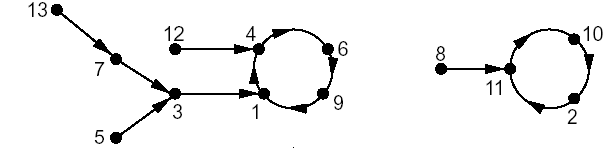 Graphic by Maithili Narasimha
JLM 20110204
22
Time memory trade off (“TMTO”)
If we can pre-compute a table of (k, Ek(x)) for a fixed x, then given corresponding (x,c) we can find the key in O(1) time.
Trying random keys takes O(N) time (where N, usually, 2k, is the number of possible keys)
Can we balance “memory” and “time” resources?
It is not a 50-50 proposition.  Hellman showed we could cut the search time to O(N(1/2)) by pre-computing and storing O(N(1/2)) values.
23
JLM 20110204
Group theory and DES
What is the minimum length of a product of involutions from a fixed set required to generate Sn?
What does this have to do with the number of rounds in a cipher?
How does this affect the increased security by “enciphering twice” with different keys?
Theorem (Coppersmith and Grossman): If sK(L,R)= (LÅf(E(R)ÅK , R), <t, sK>= AN, N= 2n.
Note (Netto): If a and b are chosen at random from Sn there is a good chance (~¾) that <a,b>= An or Sn .
24
JLM 20110204
Weak Keys
DES has:
Four weak keys k for which Ek(Ek(m))= m.
Twelve semi-weak keys which come in pairs k1 and k2 and are such that Ek1(Ek2(m))= m. 
Weak keys are due to “key schedule” algorithm
How they arise:
A 28 bit quantity has potential symmetries of period 1, 2, 4, 7, and 14.
Suppose each of C0 and D0 has a symmetry of period 1; for example C0 =0x0000000, D0= 0x1111111.  We can easily figure out a master key (K) that produces such a C0 and D0.
JLM 20110204
25
Feistel Ciphers defeat simple attacks
After 4 to 6 rounds to get flat statistics.
Parallel system attack
Solve for key bits or constrain key bits
ki(1)= a11(K)p1 c1 + a12(K)p2 c1 +…+ a1N(K)pncn
	…            …            …           …
ki(m)= am1(K)p1 c1 + am2(K)p2 c1 +…+ amN(K)pncn
Solving Linear equations for coefficients determining cipher
c1= f11(K)p1 + f12(K)p2 +…+ f1n(K)pn
c2= f21(K)p1 + f22(K)p2 +…+ f2n(K)pn
	…            …            …           …
cm= fm1(K)p1 + fm2(K)p2 +…+ fmn(K)pn
Even a weak round function can yield a strong Feistel cipher if iterated sufficiently.
Provided it’s non-linear
26
JLM 20110204
The sophisticated attacks
Exhaustive search
Differential cryptanalysis
Differentials
Linear Cryptanalysis
Linear approximations
JLM 20110204
27
Polynomial representation
If f is boolean function on n variables x1, x2, …, xn and a=(a1, a2, …, an ) then f(x1, x2, …, xn)= Sag(a) x1a1 x2a2 …, xnan  where g(a) = Sb<a f(b1, b2, …, bn). Here b<a means the binary representation of b does not have a 1 unless there is a corresponding 1 in the representation of a.
g(0,0,0)= f(0,0,0)=1
g(0,1,0)=f(0,0,0)+f(0,1,0)=0
g(1,0,0)=f(0,0,0)+f(1,0,0)=1
g(1,1,0)=f(0,0,0)+f(1,0,0) )+f(0,1,0))+f(1,1,0)=0 
g(0,0,1)=f(0,0,0)+f(0,0,1)=0
g(0,1,1)=f(0,0,0)+f(0,0,1) +f(0,1,0)+f(0,1,1)=1
g(0,0,1)= g(1,0,1)= g(0,1,1)= g(1,1,1)= 0

f(x1, x2, x3)= 1+x1+x2 x3
JLM 20110204
28
S Boxes as Polynomials over GF(2)
1,1: 56+4+35+2+26+25+246+245+236+2356+16+15+156+14+146+145+13+135+134+1346+1345+13456+125+1256+1245+123+12356+1234+12346
 
1,2: C+6+5+4+45+456+36+35+34+346+26+25+24+246+2456+23+236+235+234+2346+1+15+156+134+13456+12+126+1256+124+1246+1245+12456+123+1236+1235+12356+1234+12346 
 
1,3: C+6+56+46+45+3+35+356+346+3456+2+26+24+246+245+236+16+15+145+13+1356+134+13456+12+126+125+12456+123+1236+1235+12356+1234+12346 
 
1,4: C+6+5+456+3+34+346+345+2+23+234+1+15+14+146+135+134+1346+1345+1256+124+1246+1245+123+12356+1234+12346 

Legend: C+6+56+46 means 1Åx6Åx5x6Åx4x6
JLM 20110204
29
Differential Cryptanalysis
Let E and E* be inputs to a cipher and C and C* be corresponding outputs with EÅE*=E’ and CÅC*=C’.
The notation E’  C’, p means the “input xor”, E’ produces the “output xor” C’ with probability p.  Not all input/output xors and possible and the distribution is uneven.  This can be used to find keys. E’  C’, p is called a characteristic.
Notation: Dj(x’,y’)= {u: Sj(u)ÅSj(uÅx’)= y’}. kjÎxÅDj(x’,y’)= tj(x,x’,y’).  
	test(Ej, Ej*,Cj’)= tj(Ej,EjÅ Ej*’, Cj’)
For the characteristic 0x34d in S-box 1 from inputs1Å35=34,           D1(34,d)= {06, 10, 16, 1c, 22, 24, 28, 32} and kjÎ{7, 10, 17, 1d,  23, 25, 29, 33}= 1ÅD1(34,d)
JLM 20110204
30
Simplified DES
L0R0
Li+1= Ri, each 6 bits.
Ri+1= LiÅf(Ri,Ki)
K is 9 bits.
E(x)=  (x1 x2 x4 x3 x4 x3 x5 x6)
S1
101 010 001 110 011 100 111 000
001 100 110 010 000 111 101 011
S2
100 000 110 101 111 001 011 010
101 011 000 111 110 010 001 100
Ki is 8 bits of K starting at ith bit.
L0
R0
Å
F
R1
L1
Å
F
L2
R2
Å
F
L3
R3
Å
F
L4
R4
L4 R4
JLM 20101205
31
Differential Cryptanalysis – 3 rounds
R4ÅR1= f(k3,R2).            ………. (1)
L4ÅL3=f (k4,R3).            ………. (2)
R4=R3, L2=R1, L3=R2.

1&2 L4ÅL3ÅR2ÅL1= f(k2,R1)Åf(k4,R3).
L3=R2 L4ÅL1= f(k2,R1)Åf(k4,R3).

L4ÅL1= f(k2,R1)Åf(k4,R3).  ……..(3)
L4*ÅL1*= f(k2,R1*)Åf(k4,R3*). ....(4)
3&4 L4’ÅL1’= f(k2,R1*)Åf(k4,R3*)Åf(k2,R1*)Åf(k4,R3*).
R1=R1* L4’ÅL1’= f(k4,R3)Åf(k4,R3*).
L1 R1
L1
R1
Å
F
R2
L2
Å
F
R3
L3
Å
F
L4 R4
32
JLM 20110204
Differential Cryptanalysis – 3 rounds
L1, R1   : 000111 011011
L1*, R1*: 101110 011011
L1’, R1’: 101001 000000

L4, R4   : 100101 000011 
L4*, R4*: 011000 100100 
L4’, R4’: 111101 100111

E(R4)   : 0000 0011
E(R4’)  : 1010 1011
L4’ÅL1’ : 111 101Å 101 001= 010 100.
S1’: 1010  010(1001,0011).
S2’: 1011  100(1100,0111).

(E(R4 Åk4)1..4=1001|0011, k4= 1001|0011.
(E(R4)Åk4)5..8= 1100|0111,k4= 1111|0100.

K= 00x001101
L1 R1
L1
R1
Å
F
R2
L2
Å
F
R3
L3
Å
F
L4 R4
33
JLM 20110204
Comments on Differential Cryptanalysis of full DES
JLM 20110204
34
DES S-Box Design Criteria
No S-box is linear or affine function of its input.
Changing one bit in the input of an S-Box changes at least two output bits.
S-boxes were chosen to minimize the difference between the number of 1’s and 0’s when any input bit is held constant.
S(X) and S(XÅ001100) differ in at least 2 bits
S(X)¹S(XÅ11xy00)
JLM 20110204
35
1R Differential attack
L1 R1
L1
R1
Å
F
Trial decode last round with all possible subkeys, see if differential holds.
R2
L2
Å
F
…
Rn
Ln
Å
F
L4 R4
JLM 20110204
36
Linear Cryptanalysis
Basic idea:
Suppose ai(P)Åbi(C)=gi(k) holds with gi, linear, for i= 1, 2, …, m.
Each equation imposes a linear constraint and reduces key search by a factor of 2.  
Guess (n-m-1) bits of key.  There are 2(n-m-1).  Use the constraints to get the remaining keys.

Can we find linear constraints in the “per round” functions and knit them together?
No!  Per Round functions do not have linear constraints.
JLM 20110204
37
Linear Cryptanalysis
Next idea 
Can we find a(P)Åb(C)= g(k) which holds with g, linear, with probability p?
Suppose a(P)Åb(C)= g(k), with probability p>.5.
Collect a lot of plain/cipher pairs.  
Each will “vote” for g(k)=0 or g(k)=1.
Pick the winner.

p= 1/2+e requires ce-2 texts (we’ll see why later).
 e  is called “bias”.
JLM 20110204
38
Linear Cryptanalysis Notation
Matsui numbers bits from right to left, rightmost bit is bit 0.  FIPS (and everyone else) goes from left to right starting at 1.  I will use the FIPS conventions.  To map Matsui positions to everyone else’s:
M(i)= 64-EE(i).  For 32 bits make the obvious change.

Matsui also refers to the two portions of the plaintext and cipher-text as  (PH, PL), (CH, CL), we’ll stick with (PL, PR), (CL, CR).
PL PR
Y1
X1
Å
F
k1
Y2
X2
Å
F
k2
X3
Å
Y3
F
k3
CL CR
JLM 20110204
39
Linear and near linear dependence
Here is a linear relationship over GF(2) in S5 that holds with probability 52/64 (from NS5(010000,1111)= 12:



X[2]ÅY[1]ÅY[2]ÅY[3]ÅY[4]=K[2]Å1.
Sometimes written: X[2]ÅY[1,2,3,4]=K[2]Å1.

You can find relations like this using the “Boolean Function” techniques we describe a little later

After applying P, this becomes
X[17]ÅF(X,K)[3,8,14,25]= K[26]Å1
X[1..6]
Y[1..4]
S5
K[1..6]
JLM 20110204
40
Linear Cryptanalysis of 3 round DES
X[17] ÅY[3,8,14,25]= K[26] Å1,  p= 52/64

Round 1
X1[17]ÅY1[3,8,14,25]= K1[26]Å1
PR[17]ÅPL[3,8,14,25]ÅR1[3,8,14,25]= 
        K1[26] Å1

Round 3
X3[17]ÅY3[3,8,14,25]= K3[26]Å1
R1[3,8,14,25]ÅCL[3,8,14,25]ÅCR[17]= 
        K3[26] Å1

Adding the two get:
PR[17]ÅPL[3,8,14,25]ÅCL[3,8,14,25]ÅCR[17]=
        K1[26]ÅK3[26]

Thus holds with p= (52/64)2+(12/64)2=.66
PL PR
L0
R0
X1, 17
Å
Y1, 
3,8,14,25
F
k1
R1
L1
Y2
X2
Å
F
k2
L2
R2
Å
Y3
X3
F
k3
CL CR
JLM 20110204
41
Piling up Lemma
Let Xi  (1cicn) be independent random variables whose values are 0 with probability pi.  Then the probability that X1ÅX2Å ... ÅXn= 0 is 
½+2n-1 P[1,n] (pi-1/2)

Proof:  
By induction on n.  It’s tautological for n=1.  
Suppose Pr[X1ÅX2Å ... ÅXn-1= 0]= q= ½+2n-2 P[1,n-1] (pi-1/2).  
Then Pr[X1ÅX2Å ... ÅXn= 0]= qpn +(1-q)(1-pn)= ½+2n-1 P[1,n] (pi-1/2) as claimed.
JLM 20110204
42
Linear Cryptanalysis of full DES
Can be accomplished with ~243 known plaintexts, using a14 round approximation
For each 48 bit last round sub-key, decrypt cipher-text backwards across last round for all sample cipher-texts
Increment count for all sub-keys whose linear expression holds true to the penultimate round
This is done for the first and last round yielding 13 key bits each (total: 26) 

Here they are:
PR[8,14,25]ÅCL[3,8,14,25]ÅCR[17]= K1[26]ÅK3[4]ÅK4[26]ÅK6[26]Å
         K7[4]ÅK8[26]ÅK10[26]ÅK11[4]ÅK12[26]ÅK14[26] 
with probability ½ -1.19x2-21

CR[8,14,25]ÅPL[3,8,14,25]ÅPR[17]= K13[26]ÅK12[24]ÅK11[26]Å
         K9[26] ÅK8[24]ÅK7[26]ÅK5[26]ÅK4[4]ÅK3[26]ÅK1 [26] 
with probability ½ -1.19x2-21
JLM 20110204
43
Estimating cost of Linear attack
Let X be the random variable representing the number of “1’s” resulting from an approximate linear relation of bias q.
Linear attack is successful if for n trials, X>N/2
What is Pr(X>N/2)?  X is normally distributed as X~N(m, s), where m=N/2+Nq and s= N1/2/2.  N~O(q-2)
JLM 20110204
44
Full Linear Attack on DES
Linear cryptanalysis can be accomplished with ~243 known plaintexts, using a more sophisticated estimation 14 round approximation
For each 48 bit last round sub-key, decrypt cipher-text backwards across last round for all sample cipher-texts
Increment count for all sub-keys whose linear expression holds true to the penultimate round
This is done for the first and last round yielding 13 key bits each (total: 26) 

Here they are:
PR[8,14,25]ÅCL[3,8,14,25]ÅCR[17]= K1[26]ÅK3[4]ÅK4[26]ÅK6[26]ÅK7[4]ÅK8[26] ÅK10[26]ÅK11[4]ÅK12[26]ÅK14[26] 
with probability ½ -1.19x2-21

CR[8,14,25]ÅPL[3,8,14,25]ÅPR[17]= K13[26]ÅK12[24]ÅK11[26]ÅK9[26]ÅK8[24] ÅK7[26]ÅK5[26]ÅK4[4] ÅK3[26]ÅK1 [26] 
with probability ½ -1.19x2-21
JLM 20110204
45
FEAL-4 Cipher
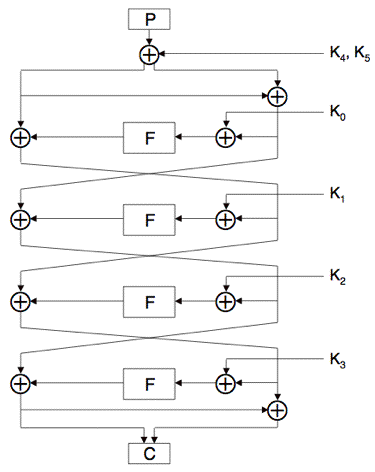 Four round Feistel cipher with a 64-bit block and 64-bit key 
Plaintext: P, Cipher-text: C
Round function: F
32-bit sub-keys: K0, K1, …, K5
Most important failed cipher:  showed the power of differential cryptanalysis and linear cryptanalysis
Slide adapted from Mark Stamp
46
JLM 20110204
FEAL-4 Round Function
G0(a,b) = (a+b (mod 256))<<< 2
G1(a,b) = (a+b+1 (mod 256))<<< 2
Where “<<<”  is left cyclic shift (rotation)
Then F(x0,x1,x2,x3) = (y0,y1,y2,y3) where
y1 = G1(x0x1, x2x3) 	
y0 = G0(x0, y1) 
y2 = G0(y1, x2x3) 
y3 = G1(y2, x3)
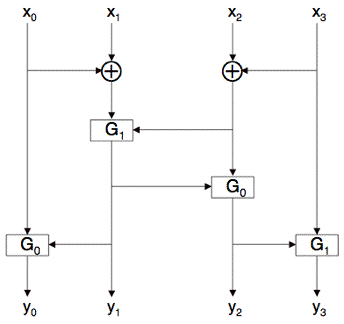 Diagram from Mark Stamp
47
JLM 20110204
FEAL-4 Key Schedule
FK(a0||a1||a2||a3, b0||b1||b2||b3)= c0||c1||c2||c3 by
d1= a0a1
d2= a2a3
c1= G1(d1,a2b0)
c2= G0(d2,c1b1)
c0= G0(a0,c1b2)
c3= G1(a3,c2b3)
K-2= 0
K-1= KL
K0= KR
Ki= fK(Ki-2, Ki-1Ki-3)
Slide adapted from Mark Stamp
48
JLM 20110204
FEAL-4 Differential Attack
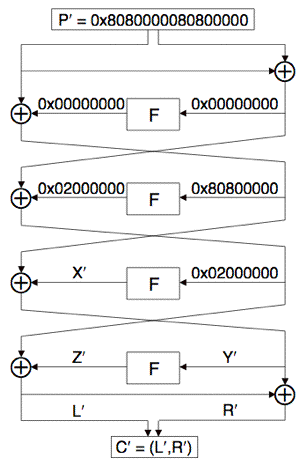 If A0A1 = 0 then F(A0) = F(A1), p=1.
If A0A1= 0x80800000 then F(A0)F(A1)= 0x02000000, p=1
Choose (P0, P1): 
       P0P1=0x8080000080800000 
P= P0P1, C= C0C1
L= 0x02000000Z, Y= 0x80800000  X
For C= (L,R) we have Y = LR
Solve for sub-key K3: Z = 0x02000000L
Compute Y0= L0R0, Y1= L1R1
Guess K3 and compute putative Z0, Z1
Note: Zi= F(YiK3)
Compare true Z to putative Z
R’
S’
T’
49
JLM 20110204
Slide adapted from Mark Stamp
FEAL-4 Differential Attack
Using 4 chosen plaintext pairs
Work is of order 232 
Expect one K3 to survive
Can reduce work to about 217
For 32-bit word A=(a0,a1,a2,a3), define 
	M(A) = (z, a0a1, a2a3, z), where z is all-zero byte
For all possible A=(z, a0, a1, z), compute
     Q0 = F(M(Y0)A) and Q1 = F(M(Y1)A) 
Can be used to find 16 bits of K3 
When A = M(K3), we have Q0Q18…23 = Z8…23 where Xi…j is bits i thru j of X.  Can recover K3 with about 217 work
Once K3 is known, can successively recover K2,K1,K0 and finally K4,K5
Second characteristic: 0xa200 8000   0x2280 8000
Slide adapted from Mark Stamp
50
JLM 20110204
FEAL-4 Differential Attack
Primary for K3
Secondary for K3
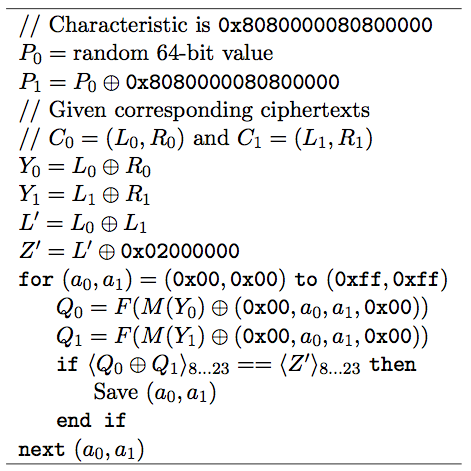 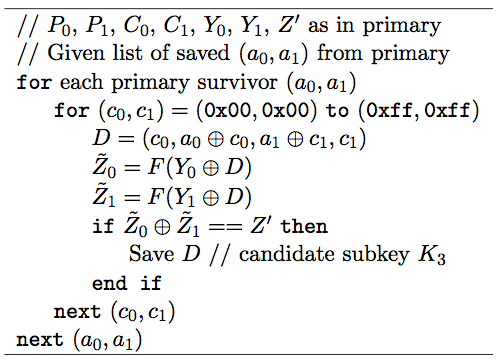 Assuming only one chosen plaintext pair
Slide adapted from Mark Stamp
51
JLM 20110204
FEAL-4 Linear Attack
Y=F(X)
  Y=(y0, y1, y2, y3)
  X=(x0, x1, x2, x3)
X = X[0], …, X[31]), Y=F(X).  Notation: X[i,j]= X[i]X[j]
(ab)[7] = (a+b(mod 256))[7], so 
G0(a,b)[5] = (ab)[7] 
(ab1)[7] = (a+b+1(mod 256))[7], so 
G1(a,b)[5] = (ab1)[7]
Since y1= G1(x0x1, x2x3),
Y[13]=y1[5]=x0[7]x1[7]x2[7]x3[7]1=X[7,15,23,31]1
Since y0=G0(x0, y1), Y[5]=y0[5]=y1[7]x0[7] =Y[15]X[7]
Since y2=G0(y1, x2x3), 
	    Y[21]=y2[5]=y1[7]x2[7]x3[7] = Y[15]X[23,31]
Since y3=G1(y2,x3), 
	    Y[29]=y3[5]=y2[7]x3[7]1= Y[23]X[31]1
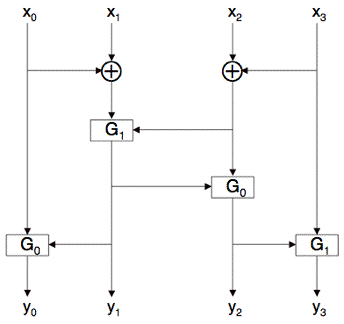 Y
X
F
52
JLM 20110204
FEAL-4 Linear Attack
PL, PR
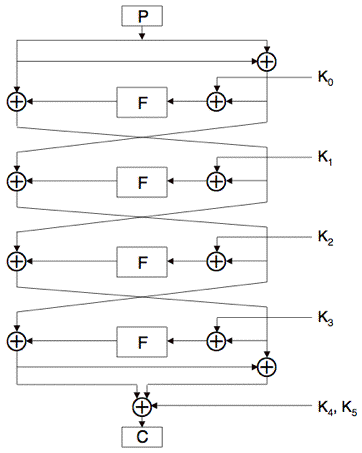 L0
L0= PL, R0= PLPR
Y0= F(R0K0), R1= L0Y0, L1= R0
Y1= F(R1K1), R2= L1Y1, L2= R1
Y2= F(R2K2), R3= L2Y2, L3= R2
Y3= F(R3K3)
CL= L3Y3K4, CR= CLR3K5
CL= L1Y1Y3K4= PLPRY1Y3K4
So CLPLPRK4= Y1Y3
CLPLPRK4 =F(R1K1)F(R3K3)
CLPLPRK4 =F(L0Y0K1)F(R3K3)
Since R3 = CLCRK5, and L0= PL
CLPLPRK4 = F(PLY0K1)F(CLCRK5K3)
R0
Y0
X0
L1
Y1
X1
R1
L2
Y2
X2
R2
L3
Y3
X3
R3
53
CL, CR
JLM 20110204
FEAL-4 Linear Attack
We’ve show
CLPLPRK4 = F(PLY0K1)F(CLCRK5K3), 
Y0= F(R0K0)=F(PLPRK0) 
Y[13]=X[7,15,23,31]1
Y[5] =Y[15]X[7]
Y[21]=Y[15]X[23,31]
Y[29]Y[23] = X[31]1
From 1,
(CLPLPRK4)[23,29]= F(PLY0K1)[23,29]F(CLCRK5K3)[23,29]
From 6, 
F(PLY0K1)[23,29]= (PLY0K1)[31]1
F(CLCRK5K3)[23,29]= (CLCRK5K3)[31]1
Adding 8 and 9,
(CLPLPRK4)[23,29]= (PLY0K1)[31](CLCRK5K3)[31]
54
JLM 20110204
Slide adapted from Mark Stamp
FEAL-4 Linear Attack
From the last slide,
(CLPLPRK4)[23,29]= (PLY0K1)[31](CLCRK5K3)[31], so
K4[23,29](K1K5K3)[31]=
		   (CLPLPR)[23,29]PL[31]Y0[31](CLCR)[31]=
		   (CLPLPR)[23,29]PL[31](CLCR)[31] F(PLPRK0)[31]
The left hand side is a constant for fixed key.
The attack consists of guessing K0 and computing
 h(P,C)= (CLPLPR)[23,29]PL[31](CLCR)[31]F(PLPRK0)[31]
     for a number of corresponding (PL, PR), (CL, CR)
If the guessed K0 is right, h(P,C) will have the same value for each corresponding pair of plain-text and cipher-text.
55
JLM 20110204
FEAL-4 Linear Attack - Improvement
Possible to improve on linear attack
Put K0’= ((K0)0,…,7(K0)8,…,15, (K0)16,…,23(K0)24,…,31)
Consider reduced cipher to get a new relation
h’(P,C)= (CLPLPR)[5,13,21]PL[15](CLCR)[15]F(PLPRK0)[15]
h’(P,C) depends only on bits 0,9,…,15,17,…,23  of K0
Find these 12 bits of K0 first, then the remaining 20 can be found using similar approximations and exhaustive search.
56
JLM 20110204
DESX and whitening
Attacks like differential and linear cryptanalysis are easier since we can direct observe the input to the first round and output of the last round directly.

Rivest and Killian:  

DESX(k1,k2,k3,x)= k3DES(k1, k2x)

Strategy adopted by almost all the AES participants.
JLM 20110204
57
AES History
Call for DES successor 1/97
Nine Submissions
CAST-256, CRYPTON, DEAL, DFC (cipher), E2, FROG, HPC, LOKI97, MAGENTA, MARS, RC6, Rijndael, SAFER+, Serpent, and Twofish. 
Finalists
MARS, RC6, Rijndael, Serpent, and Twofish 
And 
the winner is Rijndael: FIPS 197 published 11/2001

Good References:  
Daemen and Rijimen, The Design of Rijndael.  Springer. 
Ferguson et. al., The Twofish Encryption Algorithm.  Wiley.
Tons of contemporaneous material, thesis, etc.  Almost all on WWW.
JLM 20110204
58
AES
Key
Key Schedule
Plaintext
k1
k2
r Rounds
kr
Ciphertext
JLM 20110204
59
AES Requirements
128, 192, 256 bit keys
Algorithms will be judged on the following factors: 
Actual security of the algorithm compared to other submitted algorithms (at the same key and block size). 
The extent to which the algorithm output is indistinguishable from a random permutation on the input block. 
Soundness of the mathematical basis for the algorithm’s security. 
Other security factors raised by the public during the evaluation process, including any attacks which demonstrate that the actual security of the algorithm is less than the strength claimed by the submitter. 
Claimed attacks will be evaluated for practicality. 
Key agility (NSA): “Two blocks encrypted with two different keys should not take much more time than two blocks encrypted with the same key.
JLM 20110204
60
End
JLM 20110204
61